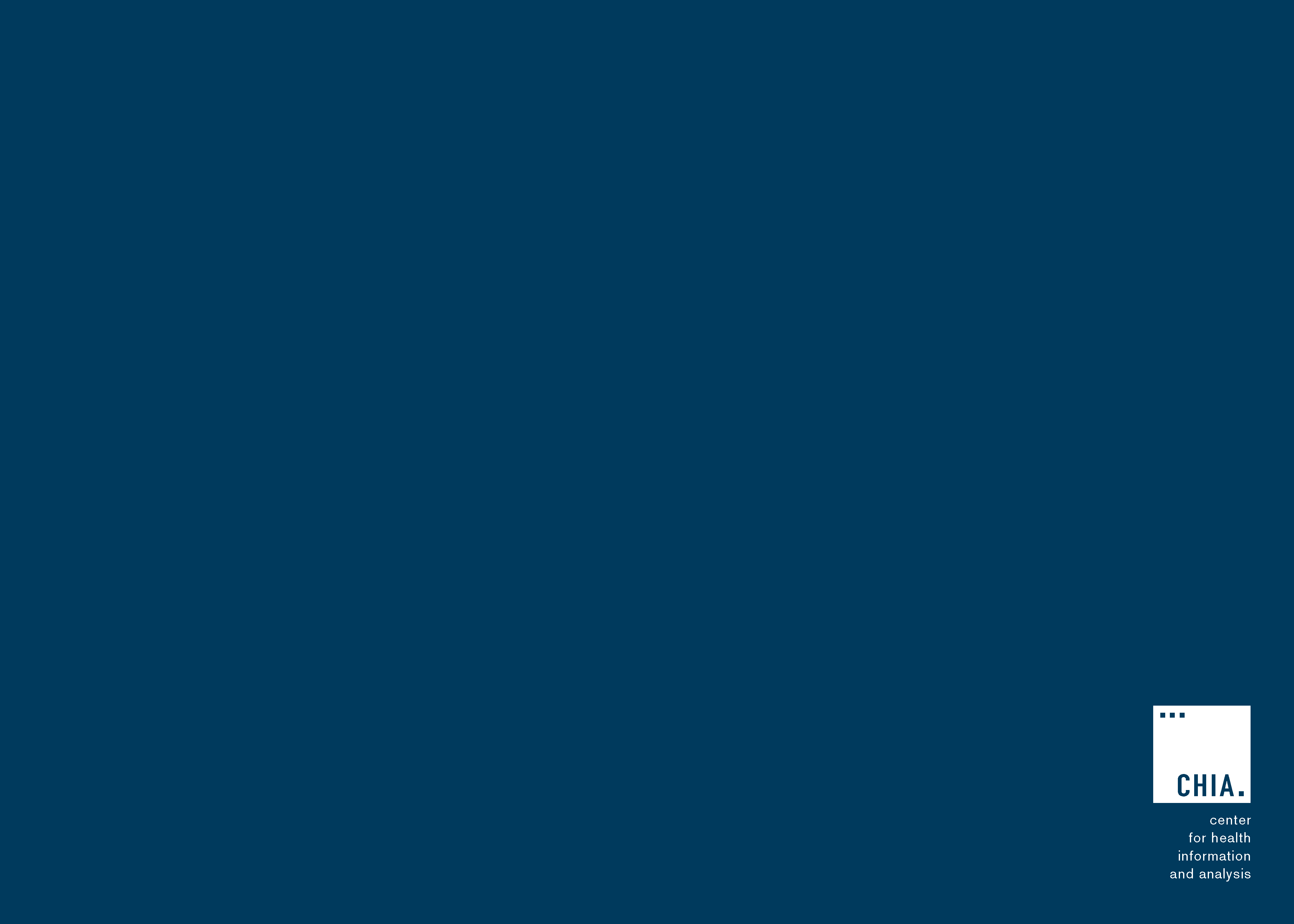 Massachusetts All-Payer Claims Database:Technical Assistance Group (TAG)
October 14, 2014
Agenda
Housekeeping Items

  Data Intake/APCD Submission Guide Ver 4.0

  Risk Adjustment Topics

  Questions
Housekeeping Items
Substance Abuse Survey

  Profile Reports

  Pharmacy Versioning

  Mandated Benefit Review
Submission Guide Version 4.0
Submission Guide Version 4.0
Submission Guide Version 4.0
Submission Guide Version 4.0
Additional minor updates:
Submit “null” values for selected B and C fields (ex. PV048 EMR Vendor)
Wording/clarifications
Additions of items already in effect (ex. RACP Flag and Billable Member Updates)
Edit/Condition updates from carriers
Submission Guide Version 4.0
FOOD FOR THOUGHT FOR DEVELOPMENT TEAM:

RECOMMENDATION:  Version 4 will go into effect on May 1, 2015 and as of that date Version 3 is no longer active.  This means all submissions/resubmissions for October 2013 onward must adhere to the version 4 specifications and edits.

ALTERNATIVE:  Version 4 would start at a certain submission year month (201504 due in May) and as of that month all months going forward are only acceptable in Version 4 format and edits.   Resubmissions of Version 3: 201310 – 201503 would be required to be in Version 3 format and edits.
Version 4.0 Submission GuideTentative Timeframe
October 14 – Draft Guides Published
October 21 – Special TAG to review guides
October (TBD)  – Admin Bulletin
November 18 – Technical Advisory Group
May 2015 – targeted implementation (6 months)
Risk Adjustment
Q3 Simulation Meetings

Supplemental Diagnoses

Important Risk Adjustment Fields

Monthly Member Month Reports
RA Q3 Simulation Meetings
October 24th – Meeting hosted by the Connector

Individual Carrier Meetings:
	At Carrier Request
	MA APCD Bi-Weekly Schedule
RA Supplemental Diagnoses
Responses to Draft Proposal Due: October 17, 2014

Process:
Must follow all rules for a claim line submission to the MA APCD – all formatting and edits

Utilize the MC080 Payment Reason field:
SUPPADD		       A supplemental diagnosis has been added SUPPDELETE		A supplemental diagnosis has been deleted
RA Fields
RA Fields
RACP FLAG – ME126
	ME126 = 1 or 3 determines who is in the simulation
	ME126 = 1 determines who is in the final calculation	
       CommCare should always be ME126 = 3

Premium – ME132
	Required for next quarterly simulation run
RA Fields
Last Activity Date – ME056
	Required to determine last iteration of eligibility as well as timing of changes in premium

Actuarial Value – ME120
	Must be accurate
	ME120 = 0 will not be included in the Risk Adjustment

Metal Level – ME121
	Must be appropriate for Actuarial Value
Member Month Tracking
Member Month Methodology
Member Month Validation Workflow
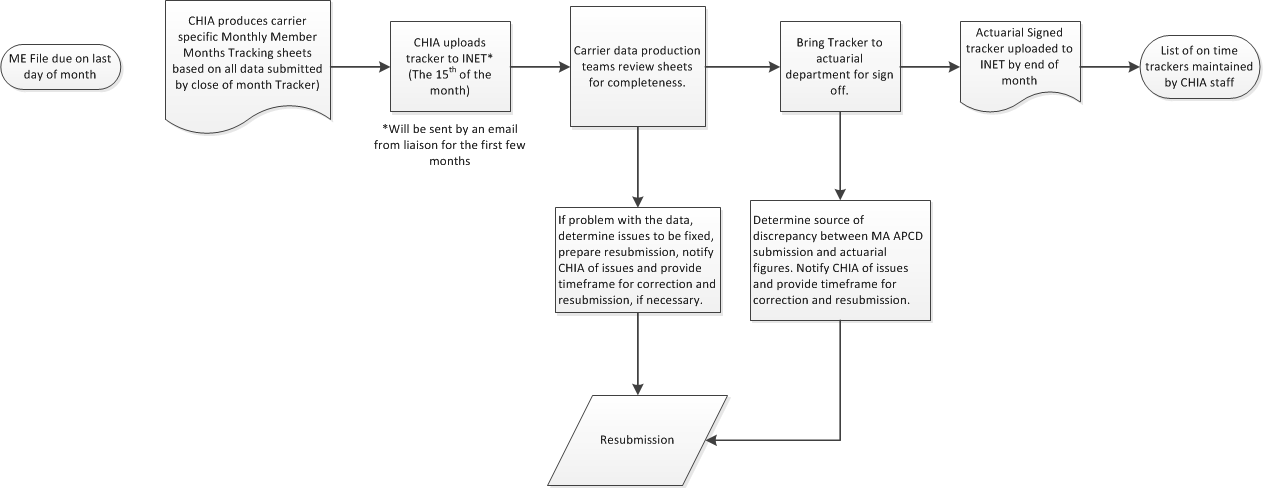 Member Month Validation Workflow (continued)
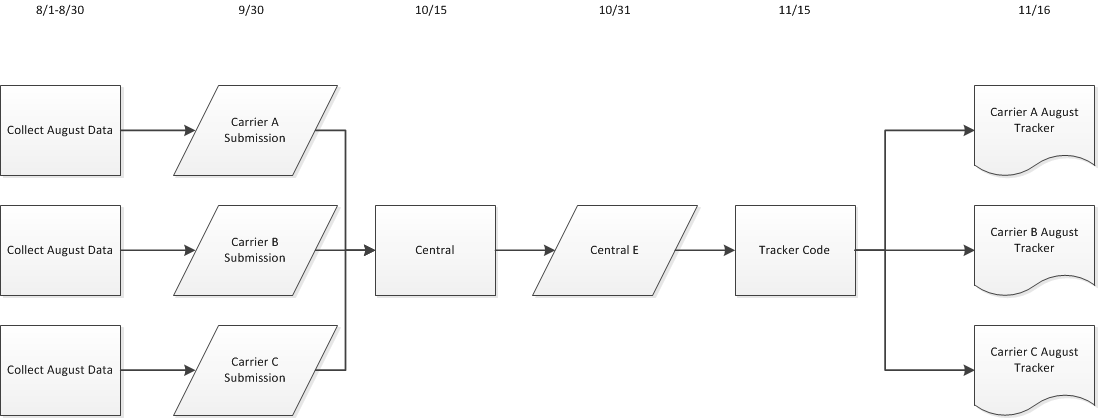 Upcoming Events
October – Connector RA Simulation Review
October – Substance Abuse Study
October –  TAG on MA APCD Version 4 Review 
October -  MA APCD Version 4 Administrative Bulletin 
November – TAG
December – MA APCD Data Release
QUESTIONS?
Next Meetings
November 18, 2014 at 2:00pm*
*NOTE – off a week 

December 9, 2014 at 2:00 pm